MED 11
ROMANTISMUS
23. dubna 2024
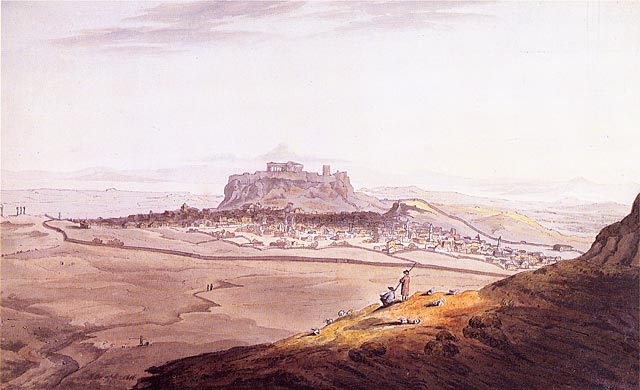 Literatura po r. 1821
Rokem 1821 končí řecké osvícenství.  Novořecký stát alespoň první roky po svém vzniku řeší zásadní aktuální politické a hospodářské problémy a literatura se dostává do pozadí. 
Literatura v duchu romantismu se pak dále rozvíjí především na Jónských ostrovech (Solomos) a od 30. let i v Aténách (stará aténská škola).
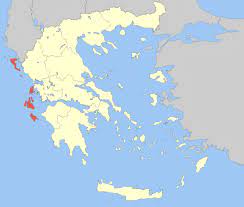 Dvě centra řeckého romantismu
Atény hlavním městem 1934, fanarioté, výstavba neoklasicistních Atén

Ionské ostrovy (Sedmiostroví)
    Zakynthos, Kerkyra = Korfu
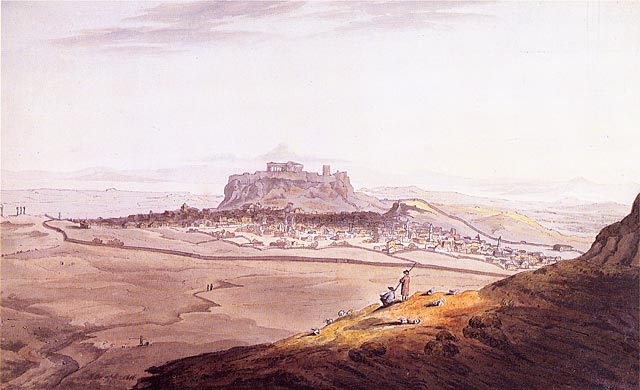 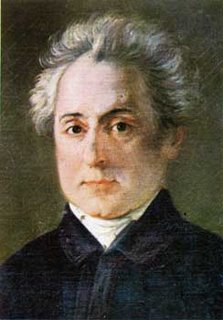 Dionysios Solomos(1798 Zakynthos – 1857 Kerkyra)
řecký národní básník
 autor  Hymnu na svobodu ( Ύμνος εις την ελευθερίαν)
 romantismus
1) 1818 – 1826/8
 prvních deset let: „příprava“
 pobyt na ostrově Zakyntos po návratu z Itálie

2) 1828 – 1855
 vrcholná díla
 pobyt na Kerkyře
Periodizace Solomosova díla
1. období (1818 – 1826)
první básně v italštině (dále v italštině korespondence a přípravy)
 jediná sbírka Solomosových básní, která vyšla za autorova života Rime     Improvvisate (1822)

Řecké básně: 
 bukolská poezie a idyly
 básně věnované ženě (jako ideálu)
 básně s motivem smrti (skutečné 
    i fiktivní postavy)

 básně vznikají jako „cvičení“ 
   (jazykové i formální)
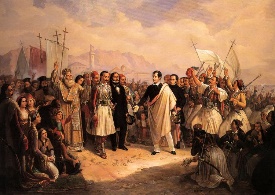 Lord Byron v Messolongi
Hymnus na svobodu Ύμνος εις την ελευθερίαν
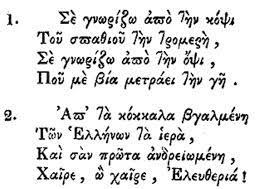 květen r. 1823
 velký ohlas v Řecku (národní básník) i zahraničí
 1825 vydána v Paříži ve francouzštině, dále překlady do italštiny (Mesolongi), němčiny, angličtiny, holandštiny aj.
 výrazná podpora filhelénského hnutí
 zhudebnil Nikolaos Mantzaros
 od r. 1865 řeckou státní hymnou
Jazyk a forma
Jazyk:
 lidová řečtina, málo kultivovaná
 využití archaizující a středověké řečtiny
 idiomatické výrazy
 neologismy

Forma:
158 strof o čtyřech trochejských verších, střídavý rým
Obsah
1) úvod: oslava svobody, kontinuita řeckého národa, popis strádání Řeků pod tureckou nadvládou, očekávání pomoci, která nepřichází

2) popis osvobozovacích bojů na moři i na souši

3) výzva personifikované Svobody (Eleftheria), která žádá Řeky, aby byli jednotní, a evropské národy, aby je podpořily
Dialog - Διάλογος
rozhovor Básníka, Přítele a Nejučenějšího
 satirická próza namířená proti zastáncům archaizující řečtiny
 obhajoba mluvené podoby jazyka (ovšem kultivované) jako vyjadřovacího prostředku pro nový řecký stát a pro novořeckou literaturu
 vzorem Dante: 
 Dante se na práci na Božské komedii pečlivě připravoval, a to po stránce umělecké (stylistické) i filologické (jazykové). V pojednání O rodném jazyce cílevědomě zkoumá možnosti jazyka a dοkazuje, že jazyk může být výtvorem a ne pouhou kopií jazyka mluveného. Tedy (tak jako Solomos) odmítá jazyk idiomů, dialektů, místních nářečí a poukazuje na nutnost vytvoření jazyka literárního, a to kultivováním mluvené řeči.
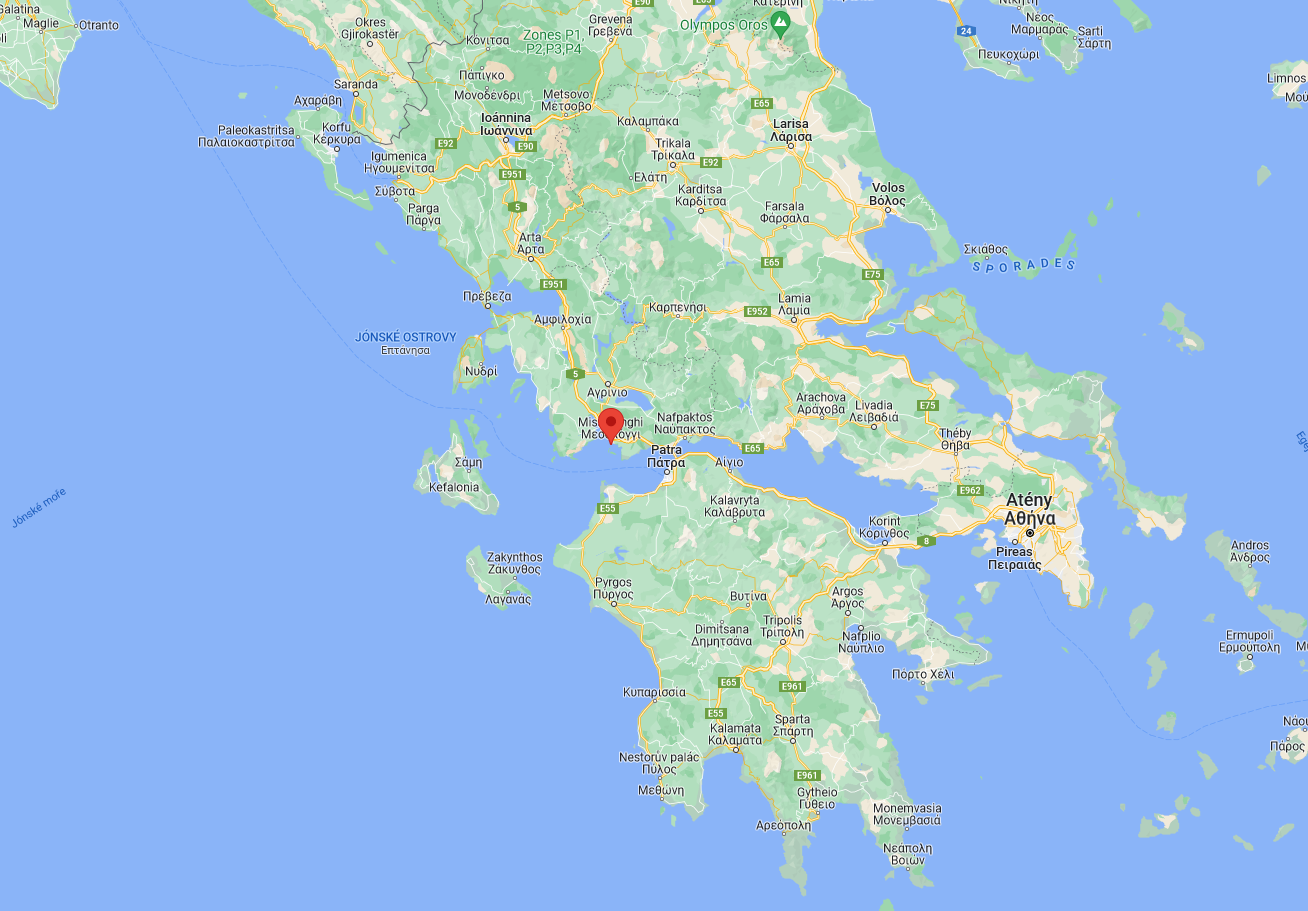 Svobodní obléhaníOι ελεύθεροι πολιορκημένοι
druhé obléhání Mesolongi
 ideální společnost obránců, společný cíl
 úloha přírody (Pokušení)
 závěr: za svítání shromáždění obyvatel před personifikovanou postavou Řecka (Velká Matka)
 fragmentárnost, 3 verze
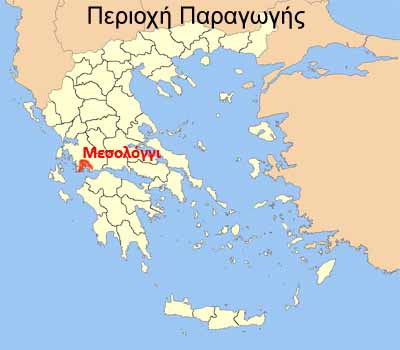 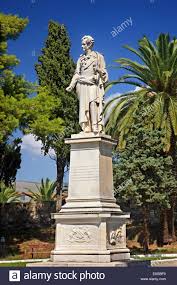 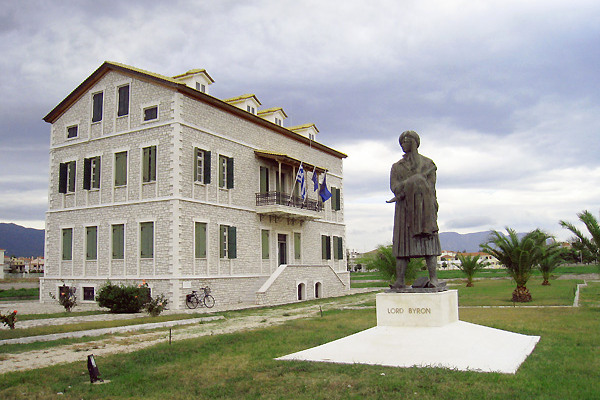 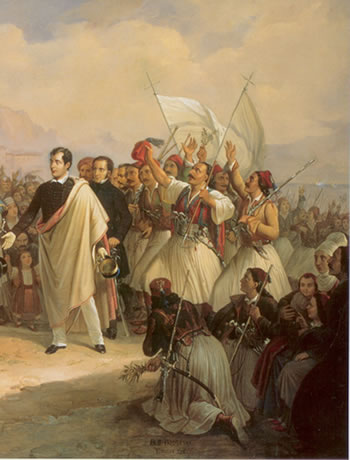 Hlavní motivy
náboženská víra
 básník jako prorok
 svoboda (národní – politická i osobní)
 příroda (snaha překonat hranice kladené přírodou)
 láska (tragická, prostředek k dosažení vyššího poznání)
 smrt (obrazy Posledního soudu – Dante)
Jónská (Sedmiostrovní) školaΕφτανησιακή σχολή
Solomosovi současníci a následovníci
 Znaky:
 Solomosův vliv
 zpracování stejných motivů: svoboda, láska k vlasti, příroda, tragická láska, víra v Boha
 zájem o lidovou poezii
 lidová řečtina
 časté použití patnáctislabičného jambu

 Řada představitelů školy působila i v Aténách a přispěla tak k vzájemnému ovlivňování.
Atény – aténská romantická škola
Theophil von Hansen
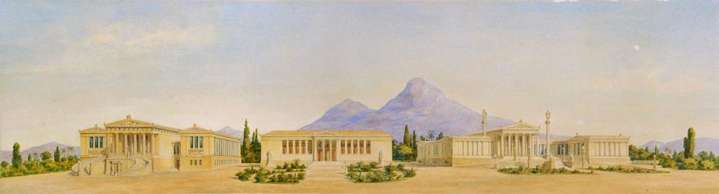 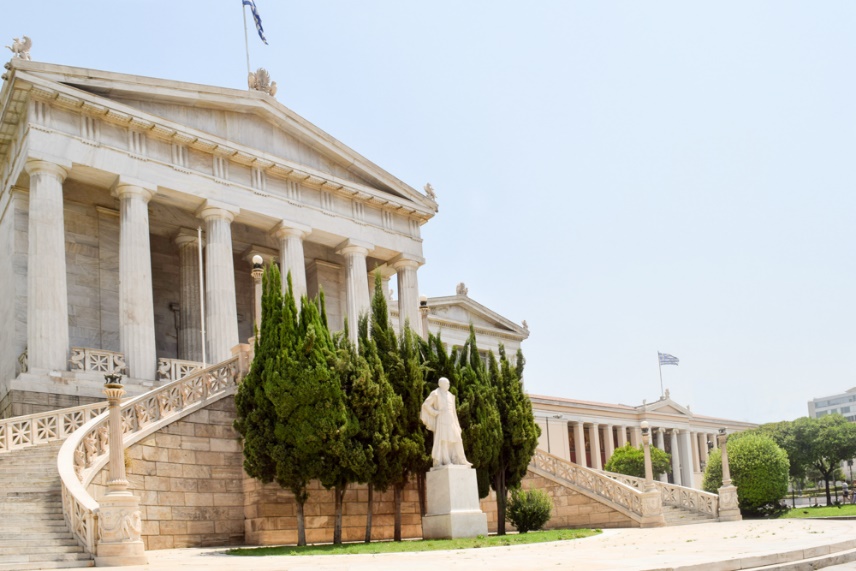 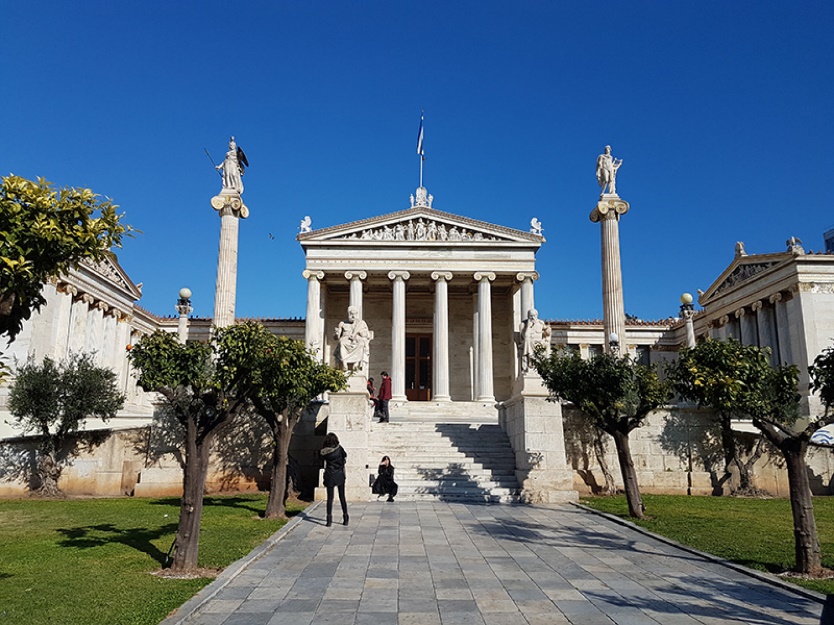 Atény – aténská romantická škola
Theophil von Hansen
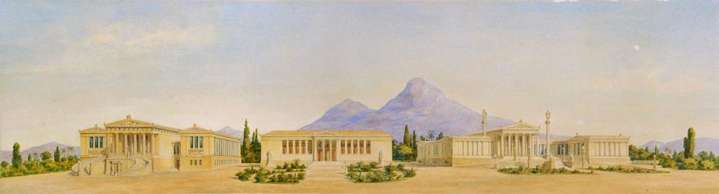 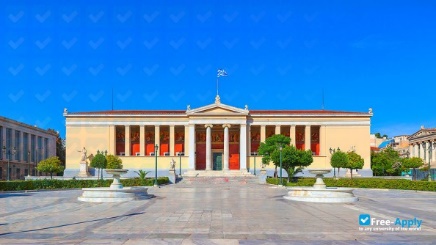 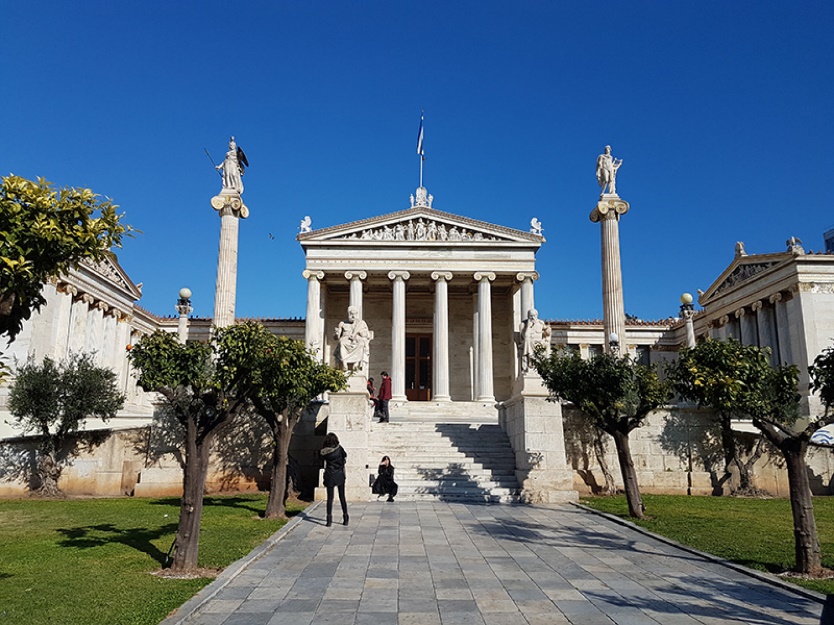 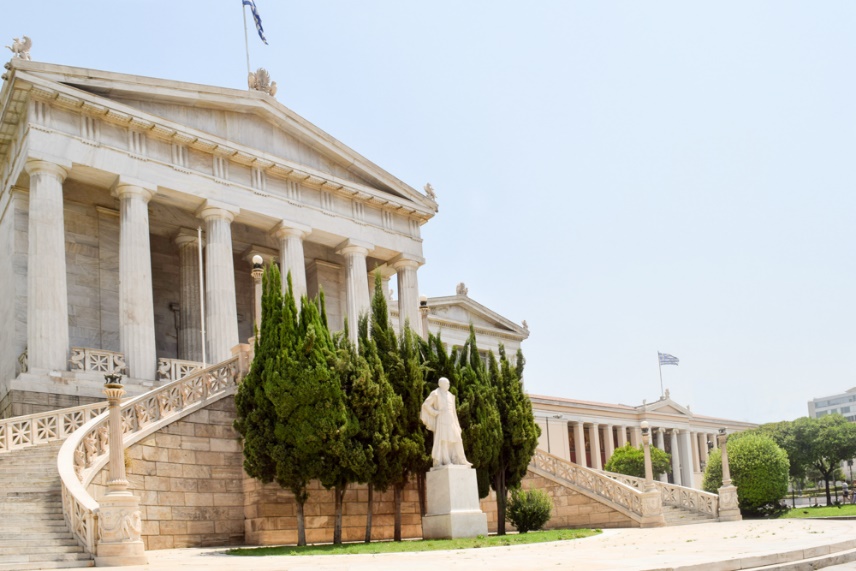 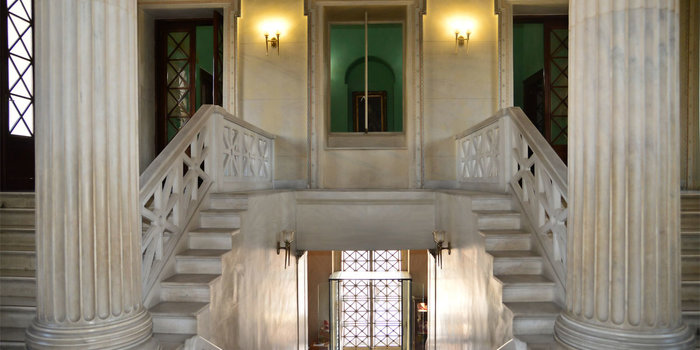 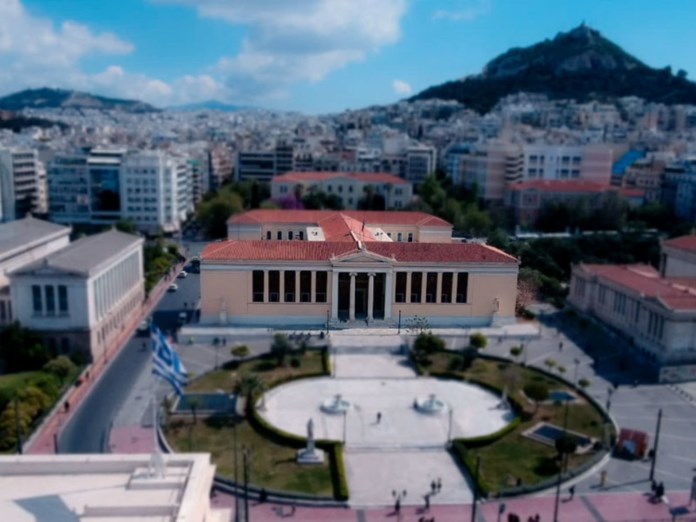 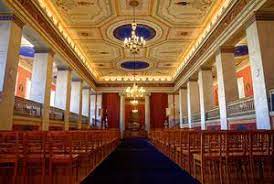 Εθνικό Καποδιστριακό Πανεπιστήμιο Αθηνών – Aténská národní Kapodistriova univerzita
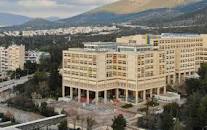 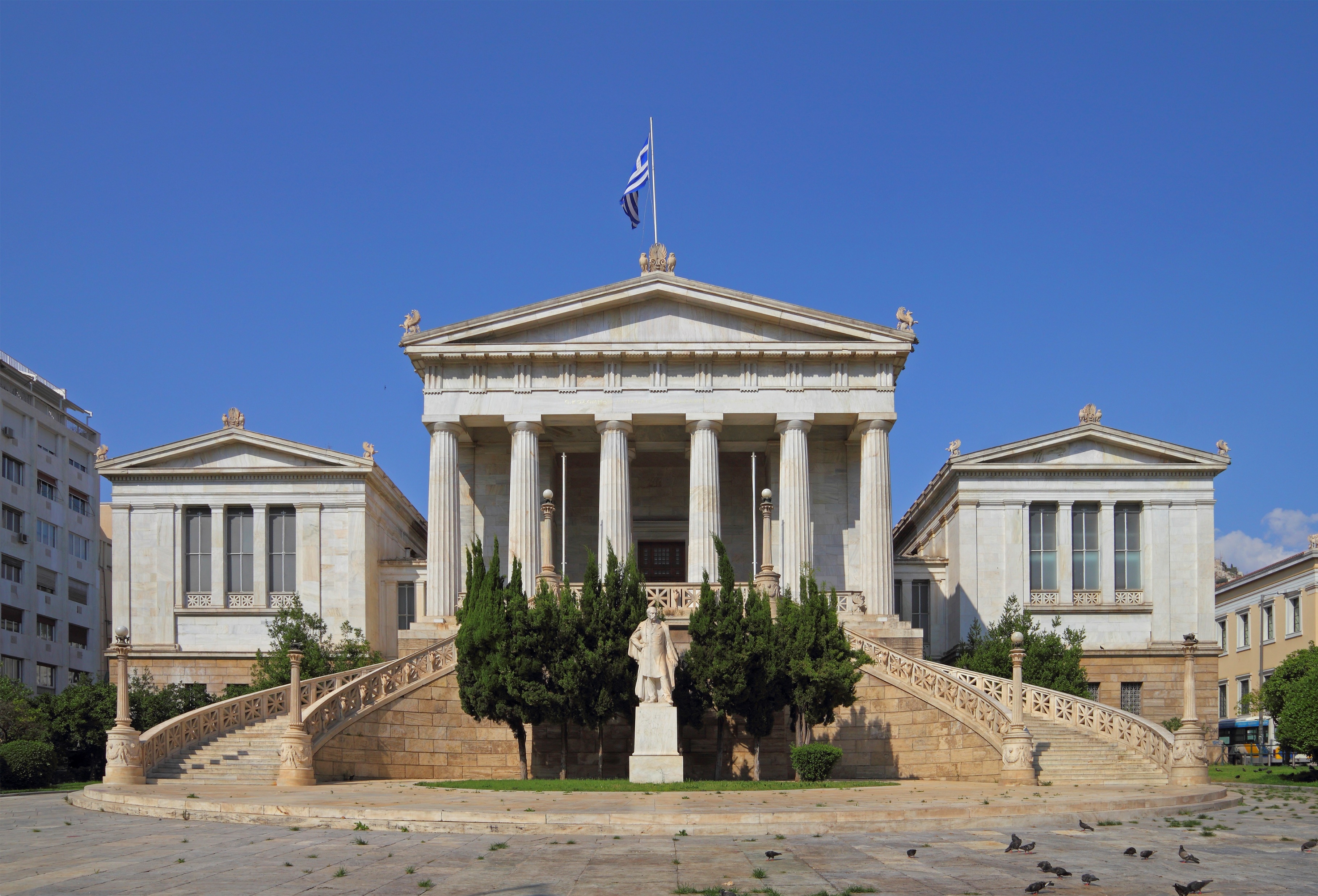 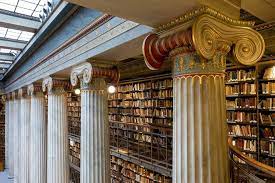 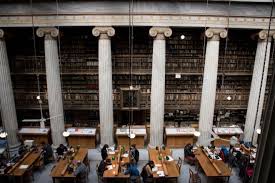 Εθνική βιβλιοθήκη – Národní knihovna
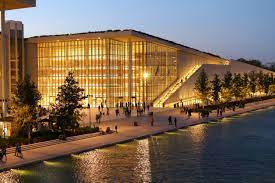 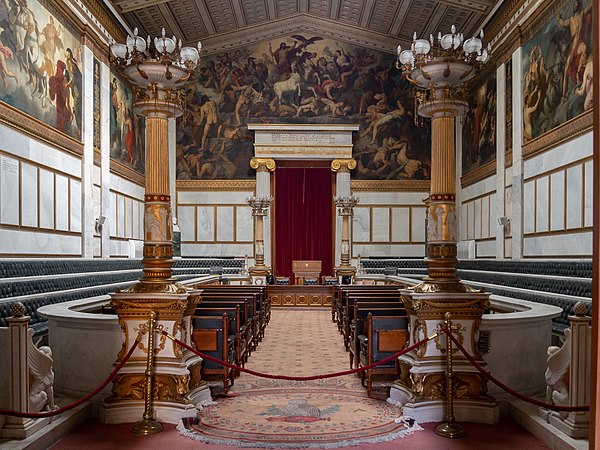 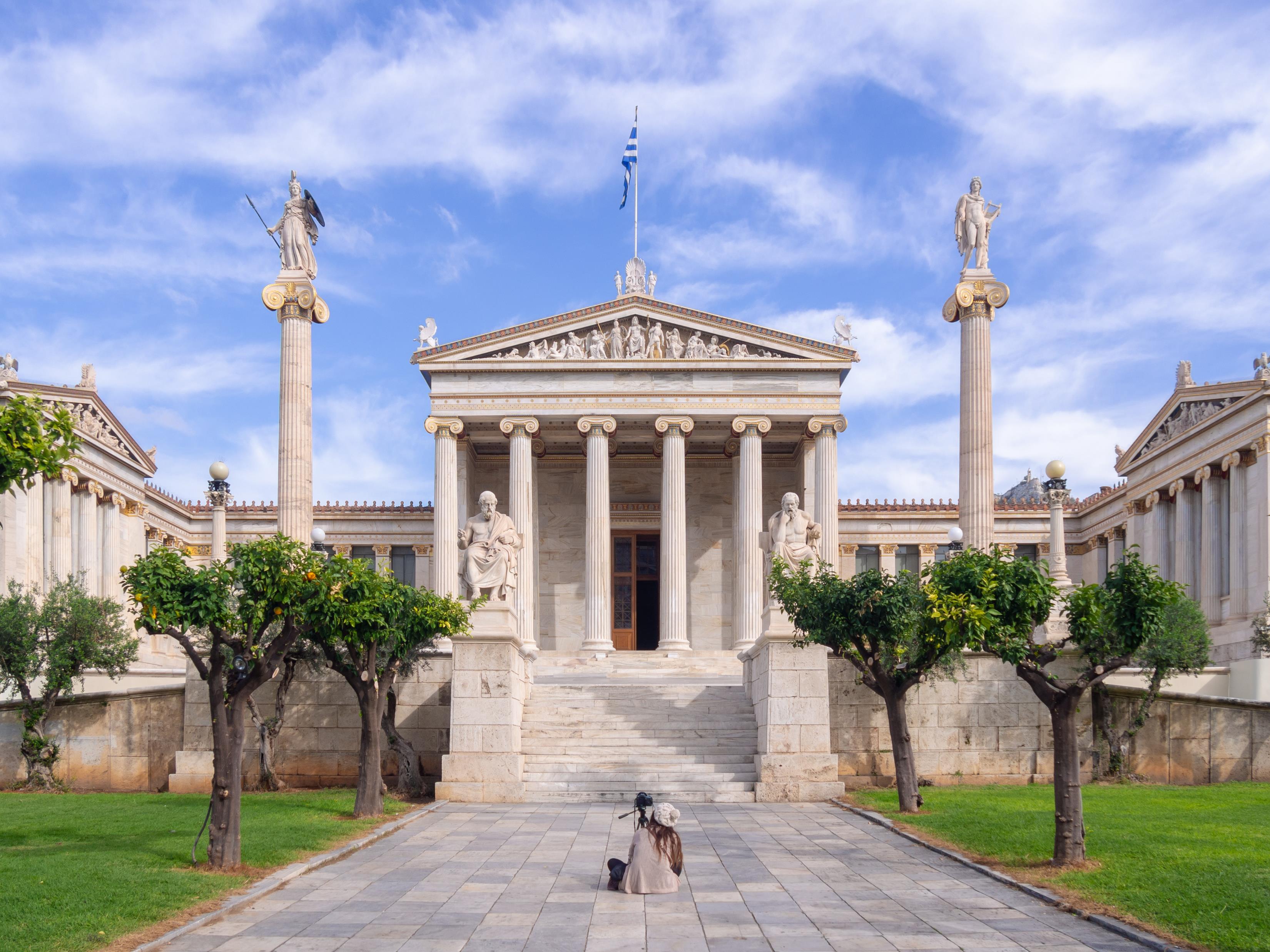 Ακαδημία Αθηνών – Aténská akademie
Ernst Moritz Theodor Ziller (Atény, Patra, Ermupoli aj.)
Schliemannova hrobka
Megaron Mela – Melasův palác
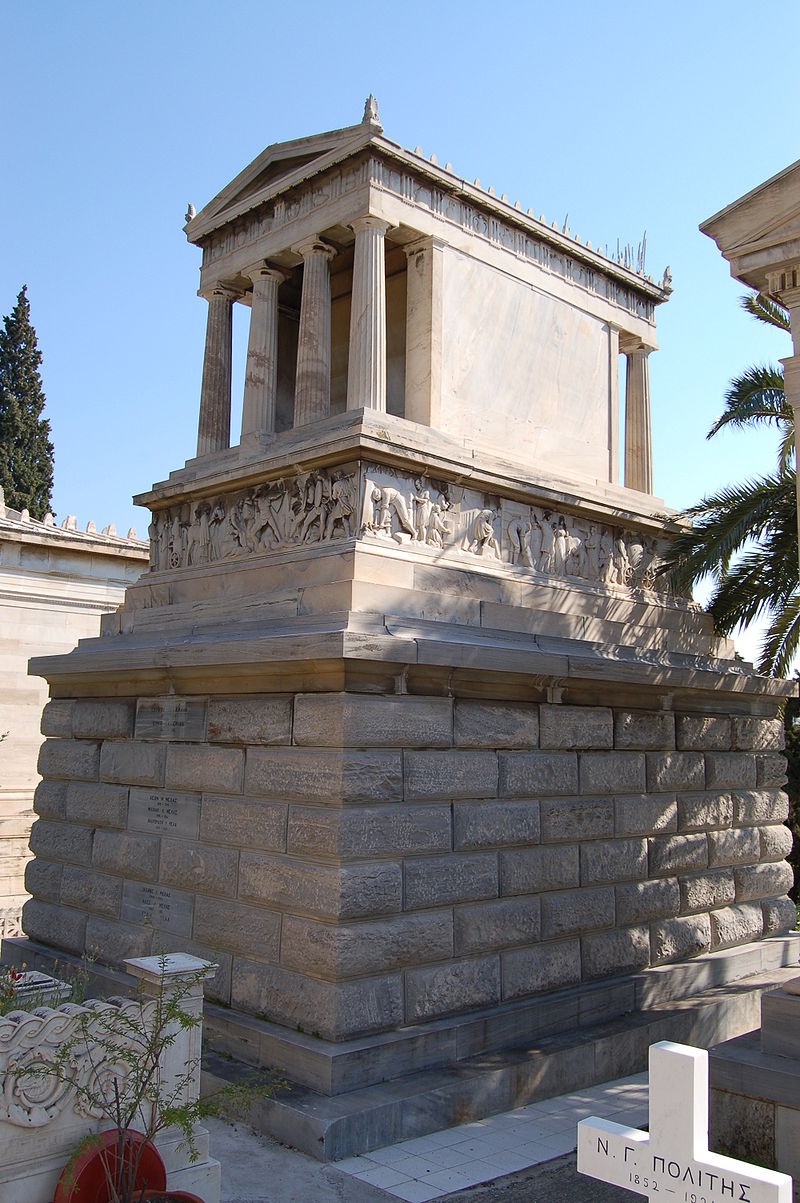 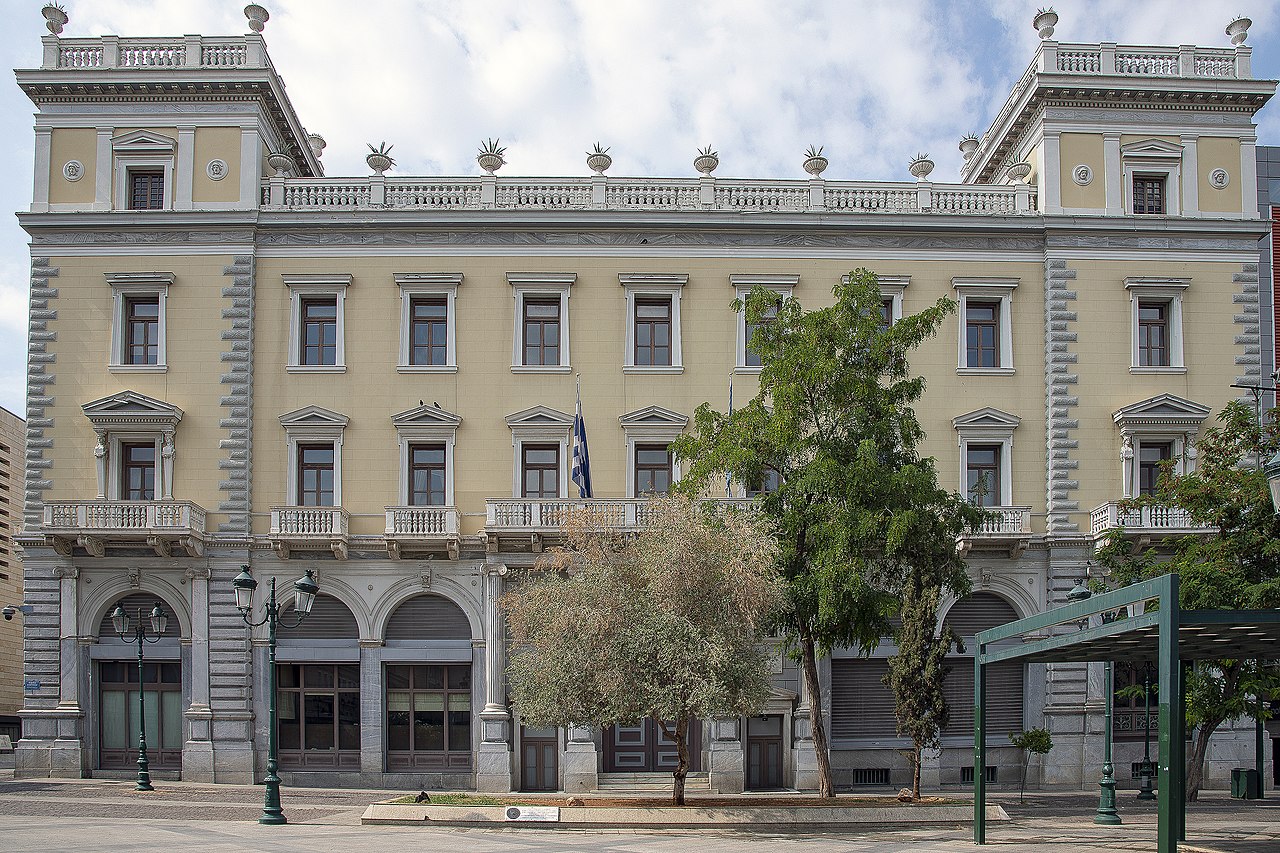 Friedrich Wilhelm von Gärtner
dnešní parlament (původně královský palác)
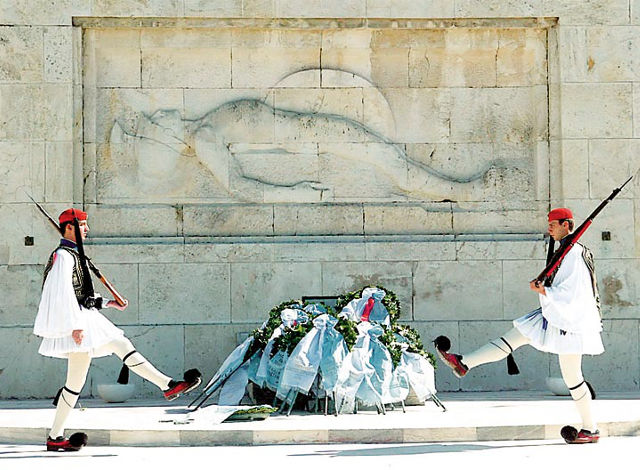 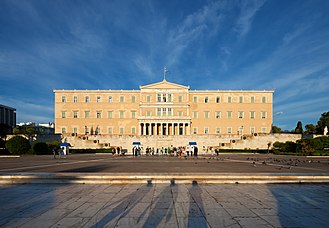 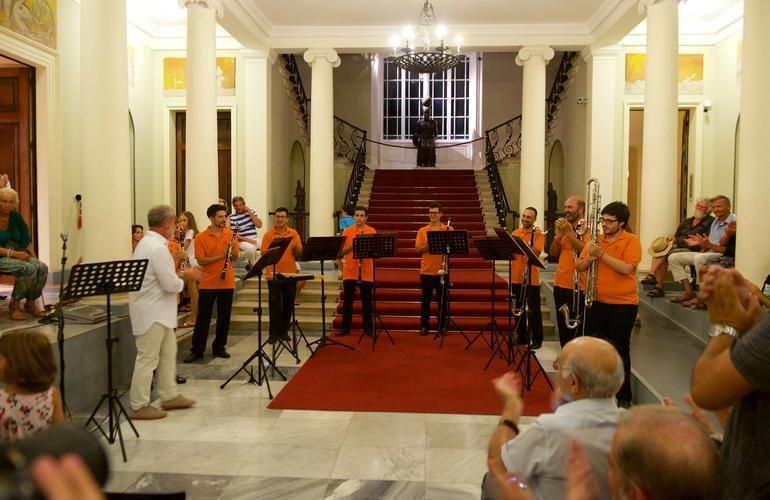 Brno
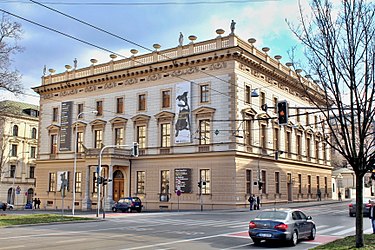 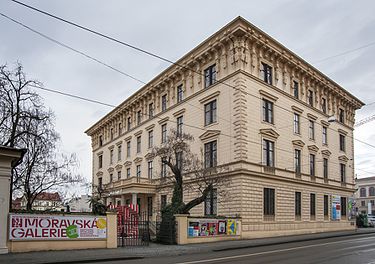 Brno a Vídeň
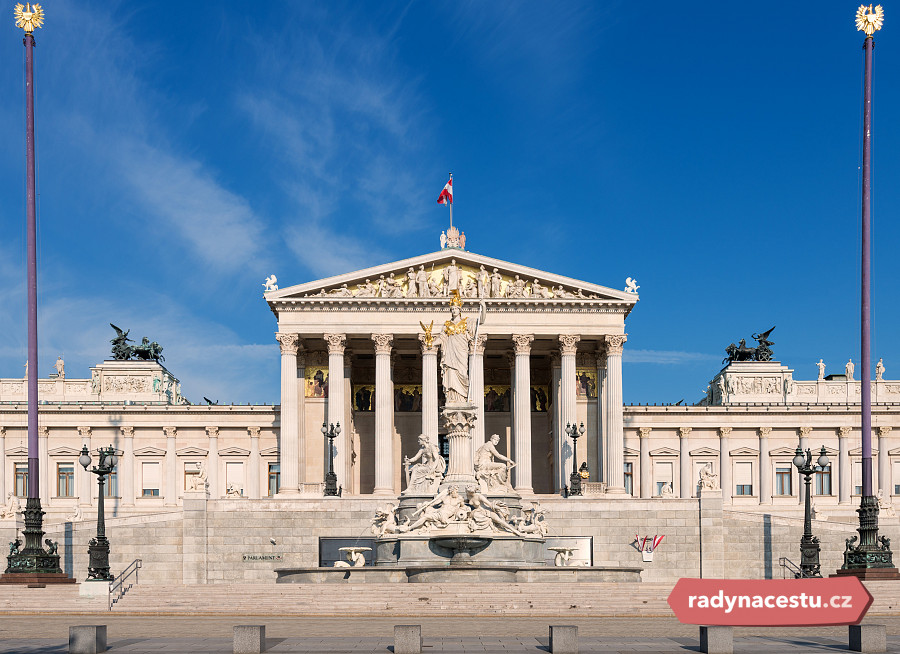 Aténská romantická škola
1830 – 1880
 po založení řeckého státu zůstávají kulturní centra mimo jeho hranice (Podunajská knížectví, Konstantinopol, Jónské ostrovy)
 „kulturní vakuum“ zaplňují Fanarioté, kteří přicházejí do Atén
 zpočátku poezie psána dimotiki i katharevusou
 postupně se aténští romantikové přiklánějí ke stále konzervativnější katharevuse
Panagiotis Sutsos(1806, Konstantinopol – 1868, Atény)
dramatická báseň Poutník (Ο Οδοιπόρος, 1831) 
 velmi oblíbená, opětovná vydání
 několikrát přepracována v duchu jazykového purismu
 romantické motivy (tragická láska – smrt, sebevražda, putující hrdina měnící totožnost – hříšný mnich, vlastenectví – srovnání s minulostí, elegický charakter, touha po samotě, odloučení od společnosti, obrazy měsíce, hvězd, vidiny, sny)
román Leandros (Λέανδρος, 1834)
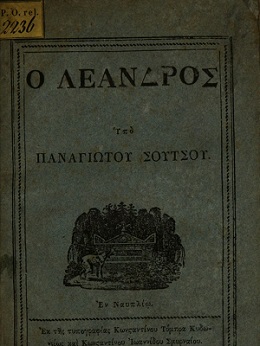 Román v době romantismu
první novořecký romány: 
 Papatrechas (Παπατρέχας) Adamandia Koraise 
úvod k vydání Iliady, epistolární forma dopisů)
 román Leandros (Λέανδρος,1834) P. Sutsose:
milostný román
epistolární forma
obsahuje všechny charakteristické romantické 
prvky (obdoba Poutníka v próze)
vliv západního romantismu (Goethe: Utrpení mladého Werthera)
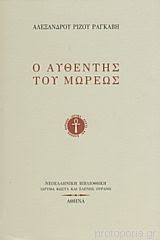 Historický román
A. R. Rangavis: Pán Moreje (Ο Αυθέντης του Μορέως, 1850)
 čerpá z veršované kroniky v lid. jazyce ze 14.st. Χρονικόν του Μορέως
 vzorem Dickens, W. Scott aj.
 střet západu a východu
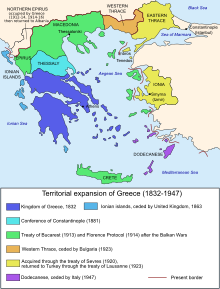 Emmanuil RoidisΕμμανουήλ Ροΐδης(1836-1904)
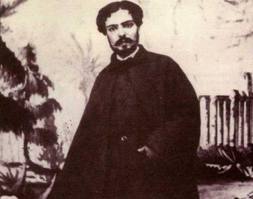 Syros, Ermupoli
 v dětství žil v různých evropských centrech, v dospělosti se usadil v Aténách
 intenzivně se zde účastní společenského a kulturního života, kterého se ale později vzdává (důvodem postupná ztráta sluchu)

 významný literární kritik (sarkasmus a ostrá kritika provincioálních Atén), podpořil nástup nové generace
 dimotikista 
 autor „středověké studie“, parodie historického románu: 
   Papežka Jana (Η Πάπισσα Ιωάννα, 1866, čes. 1911 a 1967), konzervativní katharevusa
 autor povídek (katharevusa)
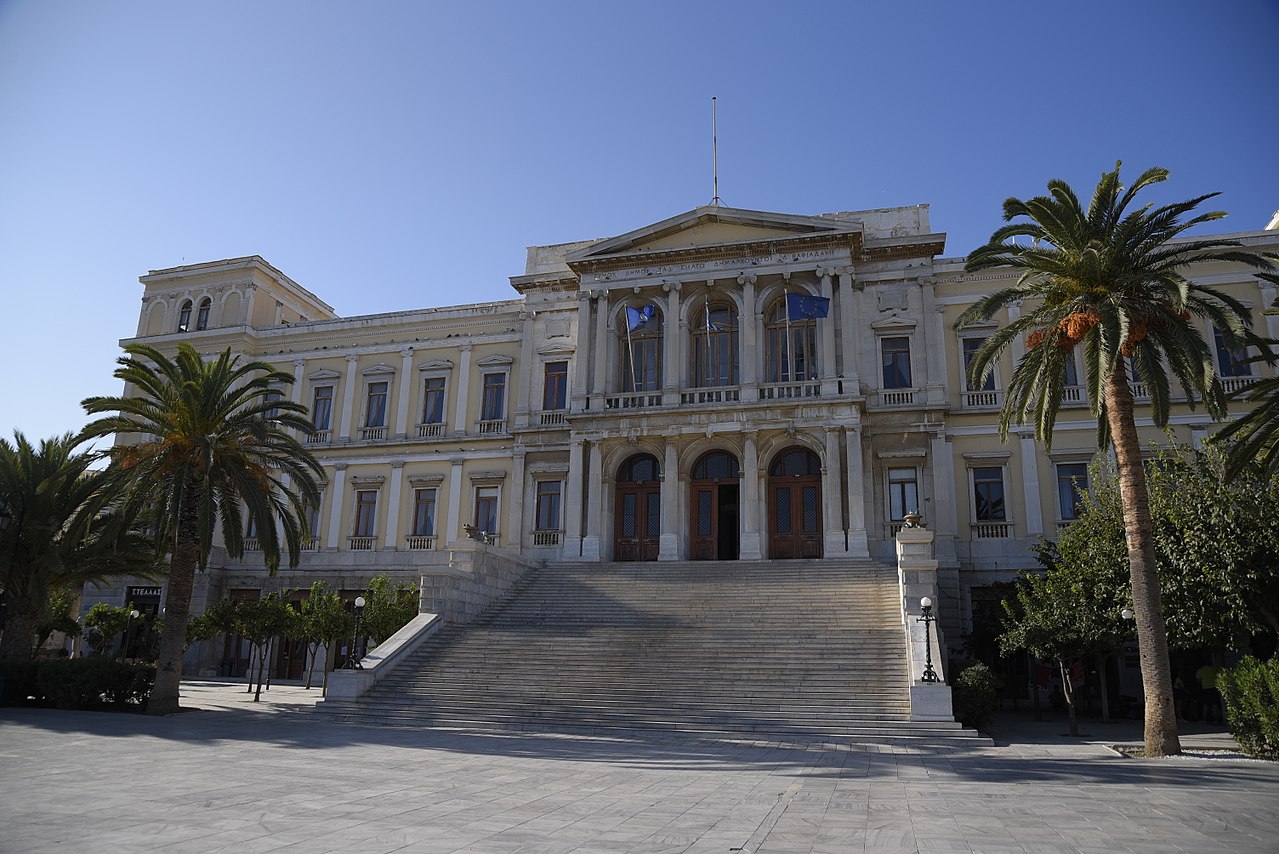 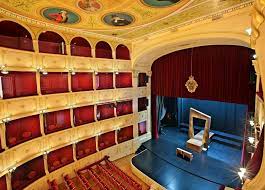 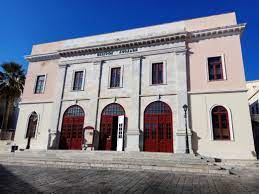 Radnice
Ernst Moritz Theodor Ziller
Ermupoli – ostrov Syros (Kyklády)
Apollónovo divadlo
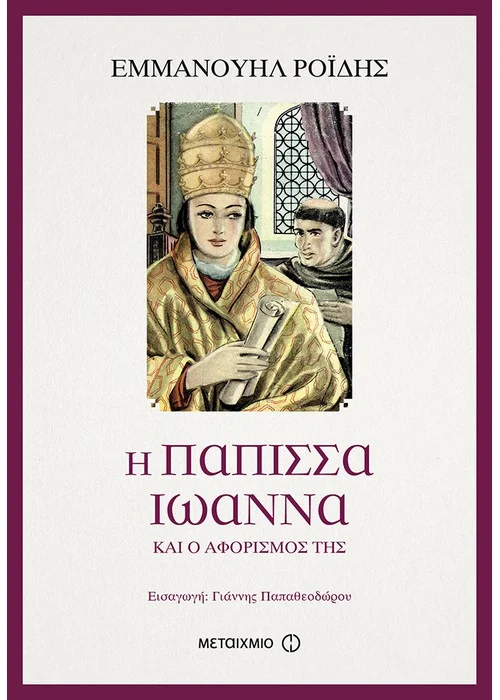 Papežka Jana: části díla:
prolog: seznámení autora s tématem, 
                   způsob práce
prameny
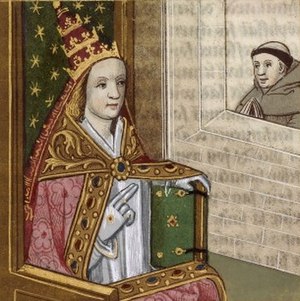 vlastní příběh
poznámkový aparát
Bibliothèque nationale de France (BNF). Cote : 
Français 599, Folio 88. Origine : Cognac, France, 15., 16. st.
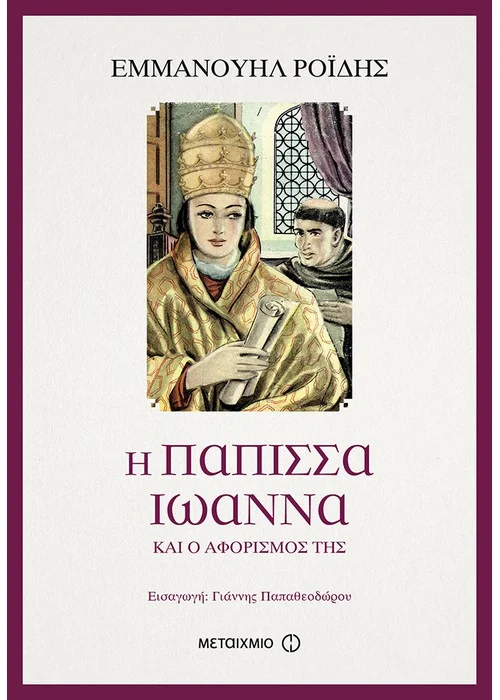 Charakteristika:
prvky parodie a satiry
ironie, sarkasmus
lineární vyprávění, anticipace bud. dějů
absence dialogů
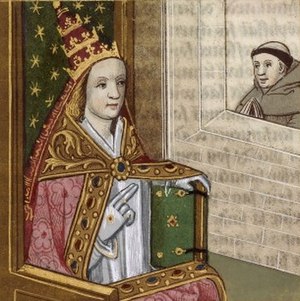 práce s prameny
intertextualita
     Bachtin – palimpsest, záměrnost
Bibliothèque nationale de France (BNF). Cote : 
Français 599, Folio 88. Origine : Cognac, France, 15., 16. st.
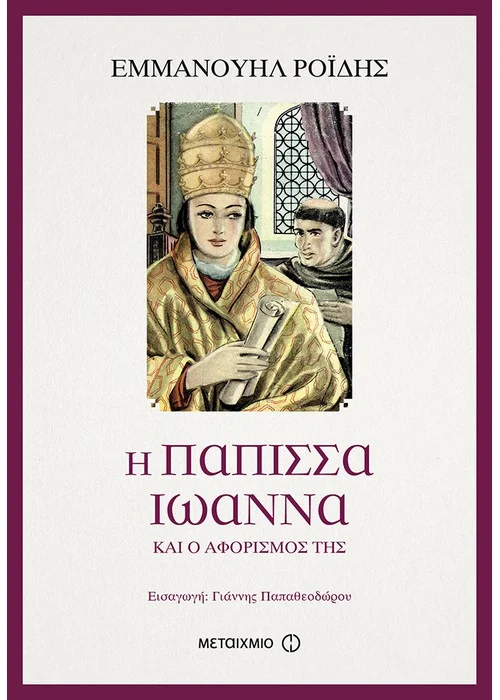 Kritika:
maloměšťáctví
pověry a předsudky
pseudovlastenectví
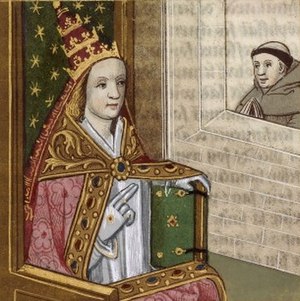 politické události, korupční skandály
církev (katolická i pravoslavná)
nekvalitní literatura 
     (sentiment. romány, histor. romány)
zastánci staré řečtiny a katharevusy
Bibliothèque nationale de France (BNF). Cote : 
Français 599, Folio 88. Origine : Cognac, France, 15., 16. st.
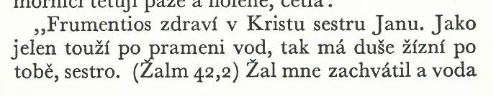 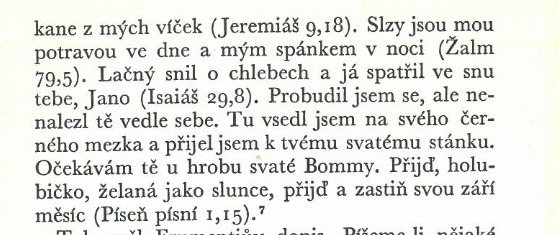 Když se Karel Veliký už dost natoulal po Evropě a svým velkým mečem sklidil dostatek vavřínů i hlav, tři čtvrtiny Sasů utopil, oslepil nebo na smrt umučil a zajistil si tak poslušnost a úctu těch, kdo to přežili, odpočíval konečně na svých vavřínech v Aix-la-Chapelle, ve městě proslulém ostatky svatých a jehlami. (str. 57)
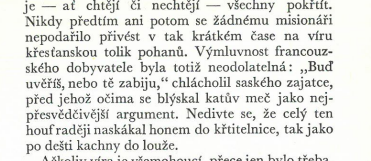 Na Řeky působí stránky potištěného papíru právě tak, jako listí sviňského dubu – uspávají je. Proto mnozí z nich knihy ani nerozřezávají a zanechávají příštím generacím výrobky naší soudobé literatury netknuté a panenské. Kterýsi anglický spisovatel, tuším Swift, napsal, že obyvatelé nevím už které země jsou tak lhostejní a nepozorní, že pokaždé, když chceš s nimi mluvit, musíš je chvílemi praštit do hlavy suchým melounem, aby při tvých slovech neusnuli. Podobného protihypnotického prostředku proti lhostejnosti řeckého čtenáře chtěl jsem použít i já a z nedostatku suchého melounu zkoušel jsem zahánět jejich nudu tím, že jsem se uchyloval k nečekaným obratům, zvláštním přirovnáním a neobvyklým rčením, že jsem každou myšlenku zpodobnil v takřka hmatatelném obrazu a že jsem i ty nejvážnější teologické otázky přizdobil všelijakými bimbrlátky, střapečky a rolničkami jako zástěrku španělské tanečnice. (str. 12)
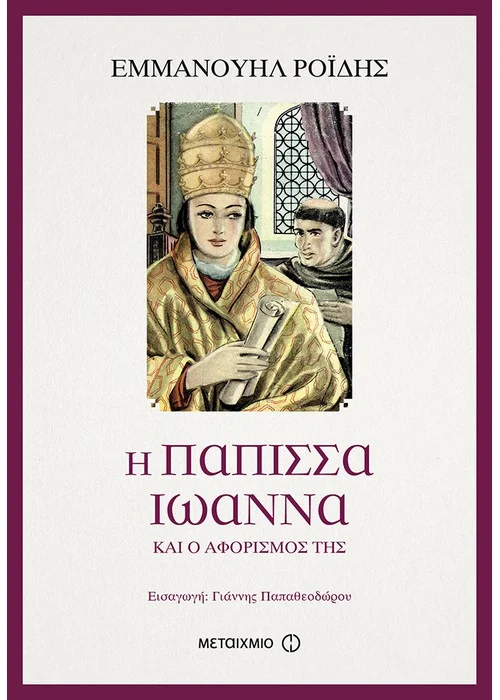 Charakteristika:
spojení prvků z různých sémantických rovin
nečekaná, trefná přirovnání
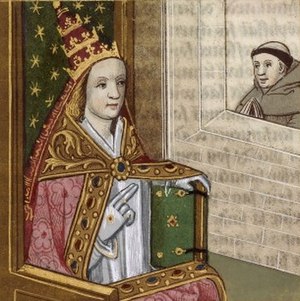 autoreferenční charakter (odkazy na autora
     i proces psaní)
Bibliothèque nationale de France (BNF). Cote : 
Français 599, Folio 88. Origine : Cognac, France, 15., 16. st.
Mnohý čtenář bude mi jistě jako těžký přečin vyčítat smělost, se kterou rozviřuji středověké bahno – a to jak u Západoevropanů, tak u Byzantinců – i příležitostné štulce, které uštědřuji nynějšímu stavu východní církve… Nezaujatý čtenář mé knihy bude však přesvědčen o tom, že v ní není ani stopa po nějaké polemické tendenci. Ohavnosti Franků i Orientálců líčí se tu s toutéž bezvášnivou nestranností a vize středověkých teologů a sny německých profesorů jsou bičovány se stejnou otevřeností. Kdekoliv se mi naskytla příležitost k posměchu, chopil jsem se jí a nestaral se o to, zda se směšnost skrývá v nějakém klášteře či v některé akademii, pod kutnou mnicha či pod pláštěm filosofa. Náboženské či filosofické slátaniny o stvoření světa až po dnešní den tlumočí se s toutéž nezaujatostí, s jakou námořník zapisuje směry větrů do lodního deníku. (str. 13)
Kritika:
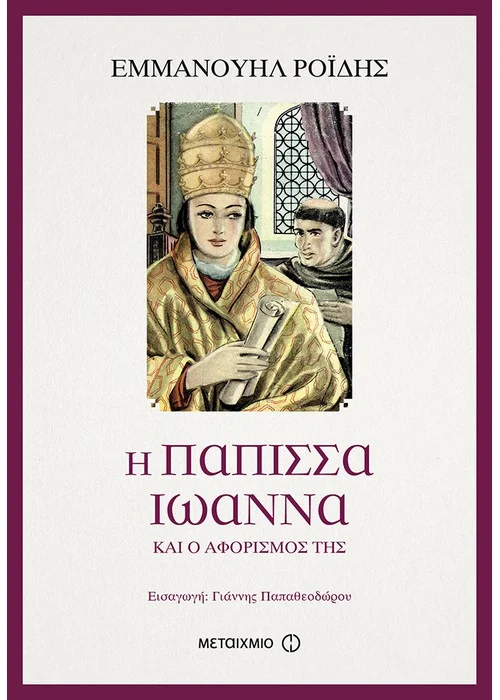 maloměšťáctví a snobství řecké společnosti
pověry a předsudky
pseudovlastenectví
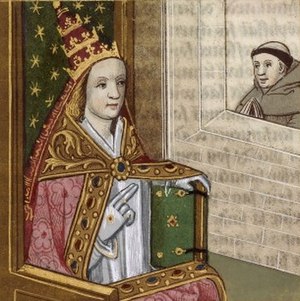 politické události, korupční skandály
církev (katolická i pravoslavná)
nekvalitní literatura 
     (sentiment. romány, histor. romány)
zastánci staré řečtiny a katharevusy
Bibliothèque nationale de France (BNF). Cote : 
Français 599, Folio 88. Origine : Cognac, France, 
15., 16. st.
Kritika církve
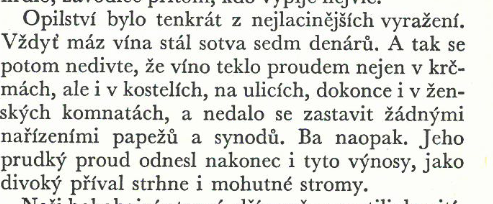 nevzdělanost, zaostalost církve:
lpí na té středověké hromadě jako ústřice na skalisku
poživačnost, zahálčivost:
moře spalo jako biskup po obědě
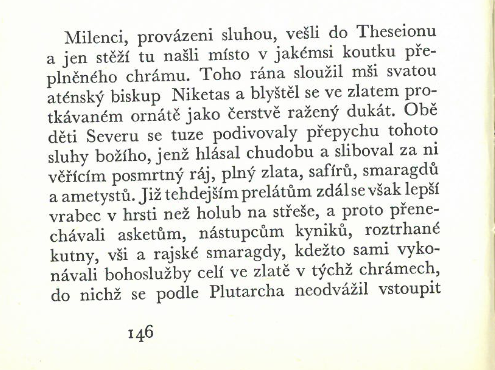 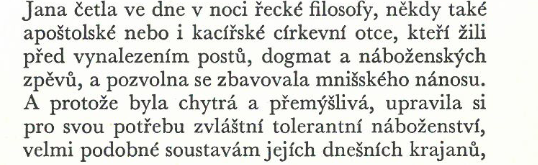 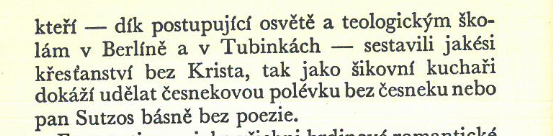 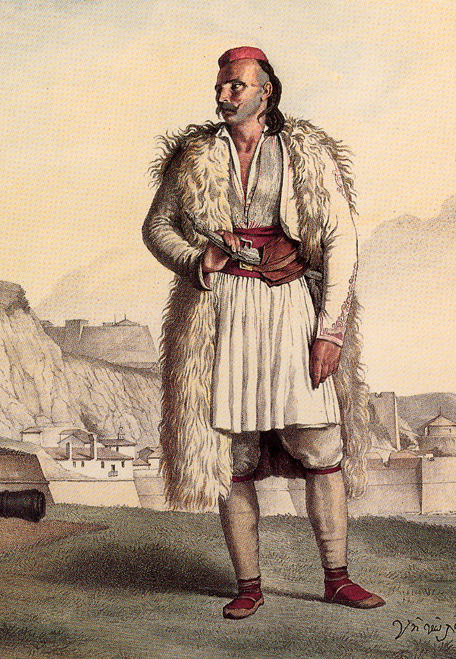 Začátky realistické prózy
Dimitrios Vikelas: Lukis Laras (Λουκής Λάρα, 1879)
 námět podle skutečné události: masakr způsobený Turky na Chiu
 umírněná kathareusa
 stylem, živými realistickými popisy osob a zvyklostí předznamenává další vývoj, který vede k realismu a k žánrové povídce.
 realistický obraz protitureckých bojovníků